Meeting the expert group on National accounts, Geneva
6-9 May, 2014
MONGOLIA:IMPLEMENTATION OF THE 2008 SNA
B.BADAMTSETSEG 
Director of Macro Economic and 
Statistical Department, NSO
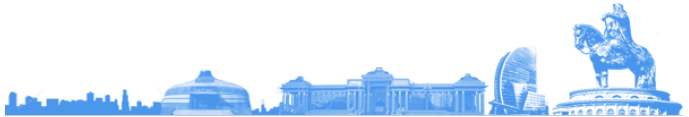 1
CONTENTS
THE 2008 SNA IMPLEMENTATION PLAN
CURRENT IMPLEMENTATION STATUS OF 2008 SNA
CONCLUSION
FUTURE ACTIVITIES
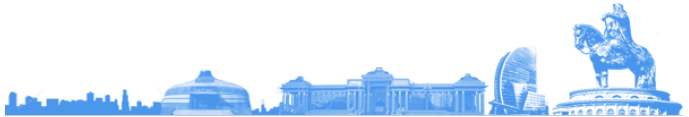 2
I. THE 2008 SNA IMPLEMENTATION PLAN
The 2008 SNA implementation plan was the integral part of the NSDS
NSDS (2011-2015)
                         approved by Parliament
Action plan (2011-2015)
   to be approved by Statistical Consul
Annual work plan (yearly basis)
                  approved by NSO chairman
Next round of NSDS 2016-2020: on going process
3
I. THE 2008 SNA IMPLEMENTATION PLAN
The 2008 SNA implementation plan was the integral part of the Monstat project.
4
CURRENT IMPLEMENTATION STATUS OF 2008 SNA


Institutional  structure  has been set up for implementation of  2008 SNA  
	 Inter-agency  working group:
	 Composition:
NSO
Bank of Mongolia
Ministry of Finance
General Custom Administration Office

	Objectives of  the working group:
to study changes of SNA 1993 to ensure integration and harmony between 2008 SNA, BPM6 and GFS
to implement 2008 SNA recommendations
to create  necessary data sources.
5
II. CURRENT IMPLEMENTATION STATUS OF 2008 SNA

Statistical infrastructure was  improved
Systematic revision of data questionnaires and creation of data sources for compilation of annual SUT.
Technological solution enabling automatic updating of BR database based on GASR.
Introduction of sample survey to economic statistics and start of seasonally adjusted estimations.

Latest versions of classifications were revised and applied:
ISIC-4.0
CPC-2.0
COICOP
Asset classification
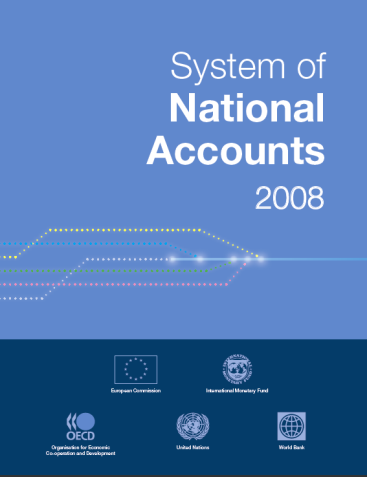 6
II. CURRENT IMPLEMENTATION STATUS OF 2008 SNA


 Methodological foundation was set up for 2008 SNA 

	Methodologies on:
GDP and GNI estimation 
Quarterly GDP estimation  
Sector accounts compilation  
SUT and IOT compilation   
Balance of payment methodology  revised based on BPM6

Price  statistics was improved 
Calculation of Regional  CPI  
2010 base year Industrial production Index
Calculation of  2010 base year Construction Cost Index
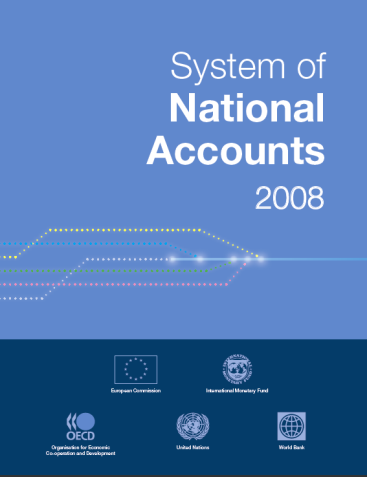 7
II. CURRENT IMPLEMENTATION STATUS OF 2008 SNA

Related  estimations and  surveys  have been carried out.

Compilation of 2010 SUT, IOT 

First time, the results of SUT and IOT were disseminated to users in details;
Some main indicators were compiled according to SNA 2008 recommendations;

Non observed economy survey – 2010

First time all (N1-N7) fields of NOE were covered.
Base data of informal sector were created.
Results of NOE were integrated to the annual GDP estimation.
The internationally comparative data were collected.

FISIM was estimated using new methodology
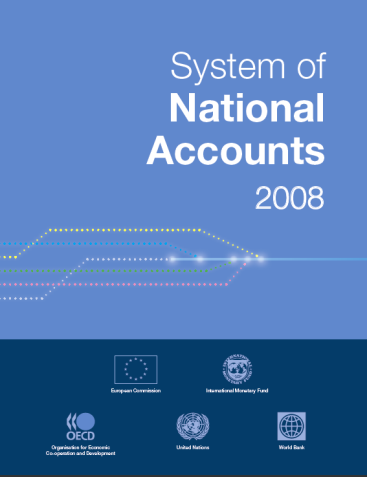 8
CURRENT IMPLEMENTATION STATUS OF 2008 SNA



Adapted global Assessment (UNECE, Eurostat, EFTA, ESCAP) in 2013:
The first country in the Asia-Pacific region.
Main objectives of AGA are to evaluate NSS as a whole, assess official statistics development and provide insight and recommendations for improving the entire system, operations, statistical activities and related capacities .

Recommendation: 
Recommendations were provided as a future direction to further implement of 2008 SNA .
Recommendations were given to prioritize the 2008 SNA changes and start to implement more important issues.
9
II. CURRENT IMPLEMENTATION STATUS OF 2008 SNA
Scope of the implementation of the SNA 2008- “Milestone”
10
III. CONCLUSION
1. The changes  to reflect GDP estimation
11
III. CONCLUSION
1. The changes  to reflect GDP estimation (continuation)
12
III. CONCLUSION
2. Other changes
13
IV.  FUTURE ACTIVITIES
To formulate activities related to the SNA 2008 implementation and incorporate into NSDS 2016-2020;
To compile annual SUT experimentally based;
To transfer/use Chain index;
To improve Government Finance Statistics; and
To compile financial accounts and other changes of volume accounts.
14
THANK YOU FOR YOUR ATTENTION
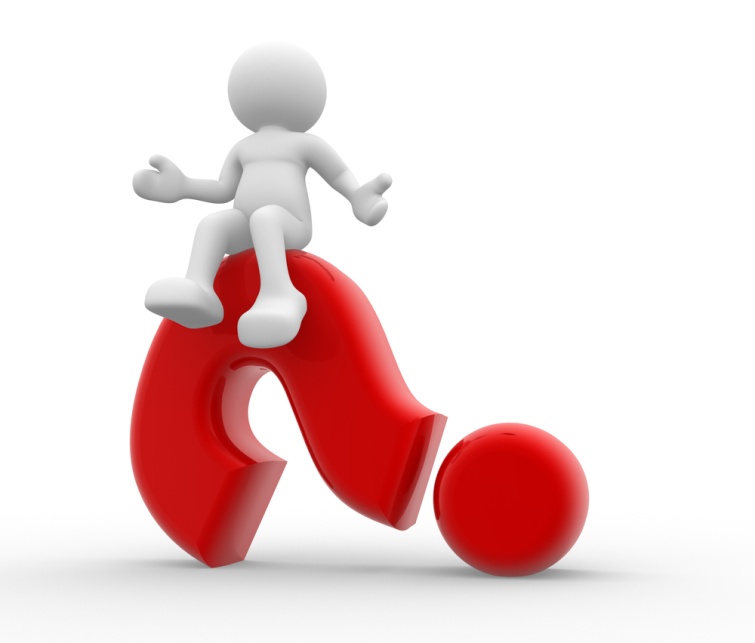 Tel :(976-11) - 263152    Fax :(976-11) - 324518         Web page : www.nso.mn
                                www.1212.mn                 E-Mail :  nso@magicnet.mn
15